Les bons produits
Qu’est-ce que c’est?
C’est un sac à dos
Il a combien de poches?
Il a trois poches
Quel est ce produit?
Ce sont des barres de céréales.
Avec raisins secs et des morceaux de chocolat.
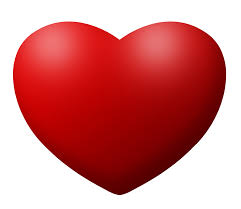 J’ adore le chocolat = Je           le chocolat
Quel est ce produit?
C ’est la teinture pour les cheveux

Elle se rince bien et la couleur dure longtemps.
Quel est ce produit?
Ce sont des noix

Mmm, J’adore le chocolat aux noix
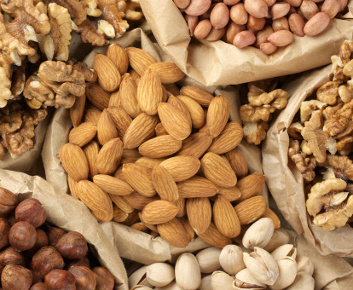 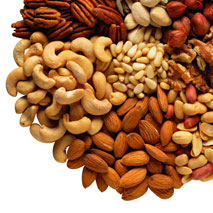